изготовление тигрёнка из цветной бумаги
МАСТЕР-КЛАСС
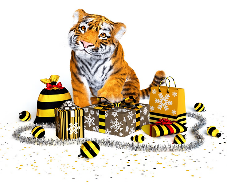 НЕОБХОДИМЫЕ МАТЕРИАЛЫ:
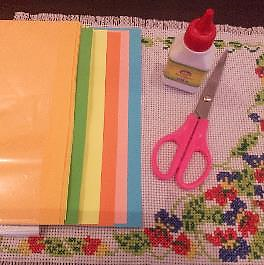 ПОСЛЕДОВАТЕЛЬНОСТЬ ВЫПОЛНЕНИЯ:
ВЫРЕЗАЕМ ДВЕ ПОЛОСКИ ШИРИНОЙ 7 СМ И 10 СМ, СОБИРАЕМ В ГАРМОШКУ. ПОСЕРЕДИНЕ СВЯЗЫВАЕМ НИТКОЙ И СОЕДИНЯЕМ КРУГИ.
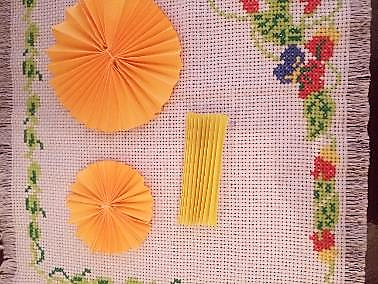 ПОСЛЕДОВАТЕЛЬНОСТЬ ВЫПОЛНЕНИЯ:
2. МАЛЕНЬКИЙ КРУГ СКЛЕИВАЕМ С БОЛЬШИМ, ВЫРЕЗАЕМ УШКИ, НОСИК, ГЛАЗКИ, УСЫ.
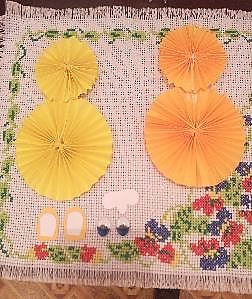 ПОСЛЕДОВАТЕЛЬНОСТЬ ВЫПОЛНЕНИЯ:
3. ПРИКЛЕИВАЕМ УШКИ, ГЛАЗКИ, НОСИК, ЯЗЫК,  УСЫ И ХВОСТИК.
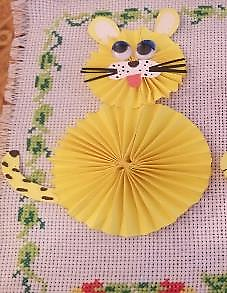 ПОСЛЕДОВАТЕЛЬНОСТЬ ВЫПОЛНЕНИЯ:
4. ПРИКЛЕИВАЕМ ПОЯС, ШАРФИК И САПОЖКИ.
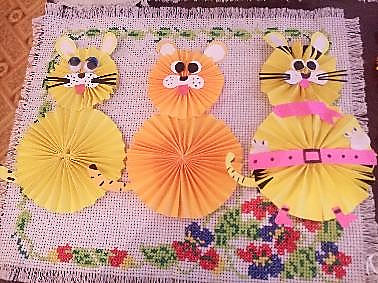 ГОТОВЫЕ ВИДЫ РАБОТ:
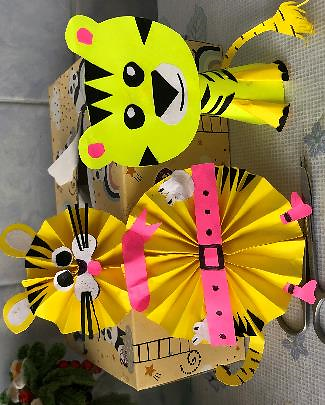 ТИГРЯТА ИЗ ДРУГИХ МАТЕРИАЛОВ:
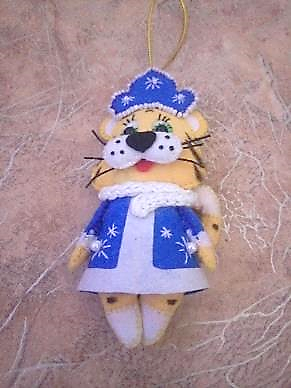 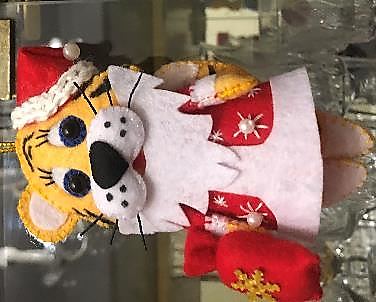 ИНТЕРНЕТ РЕСУРСЫ
http://www.v3wall.com/wallpaper/1024_768/1004/1024_768_20100430020833231240.jpg 
https://wallpapers-fenix.eu/lar/180401/101020746.jpg 
http://www.ljplus.ru/img4/e/u/eug_dm/beeline_ny_tiger_900.jpg 
https://www.clipartmax.com/png/full/51-518340_the-newman-tiger-tiger-reading-a-book.png
https://ie.wampi.ru/2021/12/19/13cabfae9408ceca8.jpg 
https://ie.wampi.ru/2021/12/19/29141535bdc954405.jpg 
https://ie.wampi.ru/2021/12/19/37c54872c5b6cdaa8.jpg 
https://ie.wampi.ru/2021/12/19/4b53c949b13a261e2.jpg 
https://ie.wampi.ru/2021/12/19/52eb97fd786b2fd04.jpg 
https://ie.wampi.ru/2021/12/19/6a245cff05fe5fa72.jpg 
https://ie.wampi.ru/2021/12/19/761e17ed5f8846341.jpg 
https://ie.wampi.ru/2021/12/19/8d334980e52b28988.jpg 
https://ie.wampi.ru/2021/12/19/9b4d05fdc2b58507e.jpg 
https://ie.wampi.ru/2021/12/19/1050a0467482d0c272.jpg
ИНТЕРНЕТ РЕСУРСЫ
https://ie.wampi.ru/2021/12/19/11e8bbca7e62bf3e10.jpg 
https://ie.wampi.ru/2021/12/19/127eb4dd01a40dab70.jpg 
https://ie.wampi.ru/2021/12/19/13981f3876e2086e1b.jpg 
https://ie.wampi.ru/2021/12/19/P11001-141140.jpg 
https://ie.wampi.ru/2021/12/19/P11127-175855.jpg 
https://ie.wampi.ru/2021/12/19/IMG_2747.jpg 
https://ie.wampi.ru/2021/12/19/IMG_2748.jpg 
https://ie.wampi.ru/2021/12/19/IMG_2795.jpg 
https://ie.wampi.ru/2021/12/19/IMG_2795.jpg 
https://ie.wampi.ru/2021/12/19/IMG_2829.jpg 
https://ie.wampi.ru/2021/12/19/IMG_2831.jpg 
https://img0.liveinternet.ru/images/attach/c/6/93/650/93650736_post1823861258888575.png 
https://i.pinimg.com/474x/4e/b5/4c/4eb54cda8077011eb6b9c4359f198941--winter-fun.jpg
ИНТЕРНЕТ РЕСУРСЫ
https://nymart.ru/wa-data/public/shop/products/74/23/242374/images/712011/tmp_image.970.jpg 
https://i.pinimg.com/474x/f3/ae/69/f3ae695b2cee78d5353f365deee168f2.jpg 
https://st.depositphotos.com/1967477/2738/v/450/depositphotos_27382571-stock-illustration-cute-baby-tiger-cartoon.jpg 
http://www.ljplus.ru/img4/e/u/eug_dm/beeline_ny_tiger_900.jpg 
https://www.clipartmax.com/png/full/51-518340_the-newman-tiger-tiger-reading-a-book.png 
https://cdn5.coloringcrew.com/coloring-book/painted/201748/christmas-tiger-parties-christmas-painted-by-bella0-129491.jpg 
https://bdshi.vrn.muzkult.ru/media/2020/12/29/1243990274/new-year-in-japan.jpg 
https://wallpapers-fenix.eu/lar/180401/101020746.jpg 
https://mobimg.b-cdn.net/v3/fetch/78/78e4ab2dd75a5c6218dc71fab5b8346d.jpeg 
https://img1.fonwall.ru/o/ah/christmas-toys-balloons-new-year.jpg 
https://www.ukr-ayna.com/wp-content/uploads/2018/12/fluff.jpg